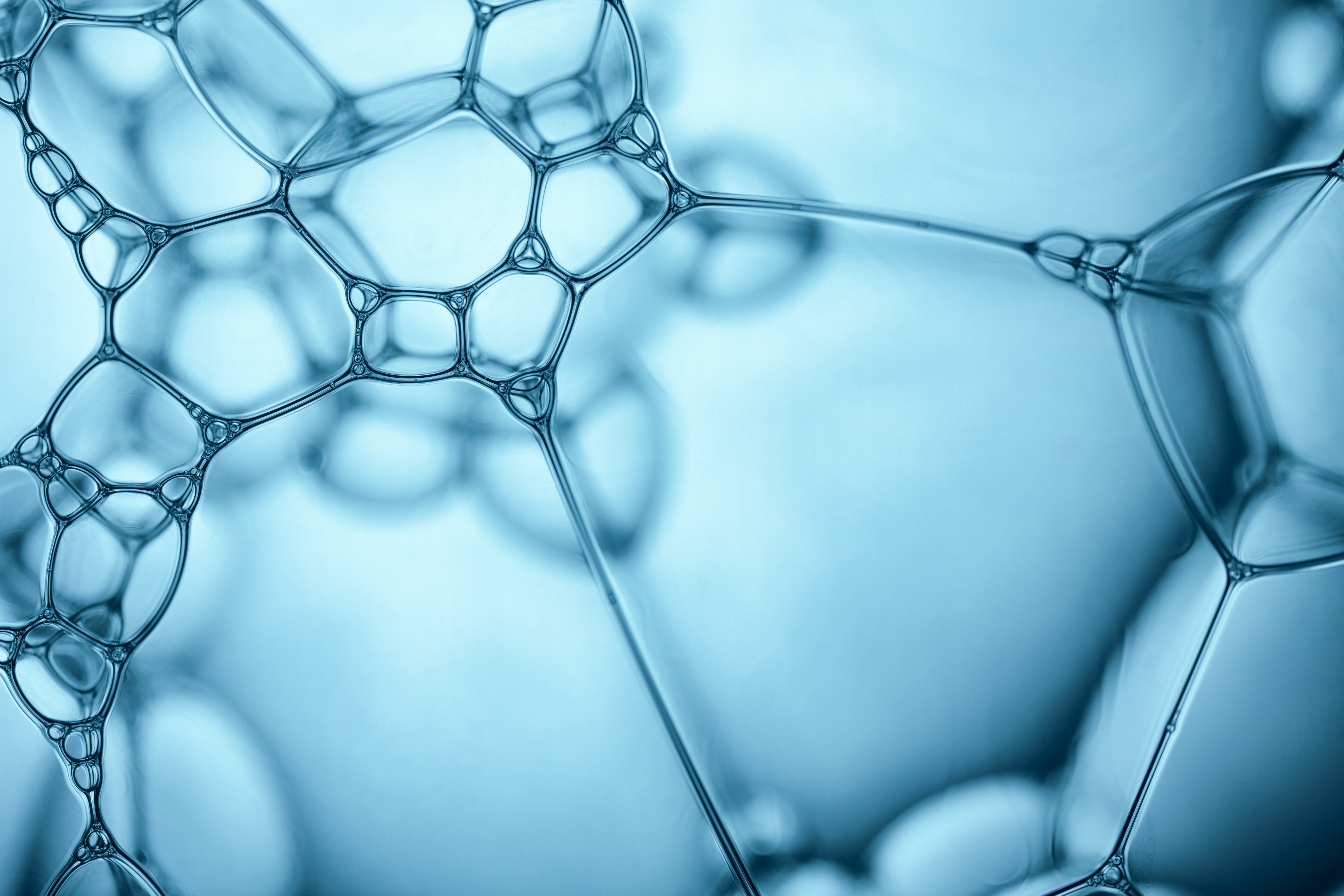 Nach einem guten Essen gab es auch ein Gläschen Wein und zur Verdauung  einen Schnaps. Beide Getränke wurden selbst hergestellt, es gab viele Weinreben und vor allem Pflaumen und Aprikosenbäume, aus deren  Früchte der Alkohol gewonnen wurde.
Zugeprostet wurde in Jahrmarkt 
mit dem Spruch: GESUNDHEIT, erst später wurde das kurze  Wort PROST benutzt.
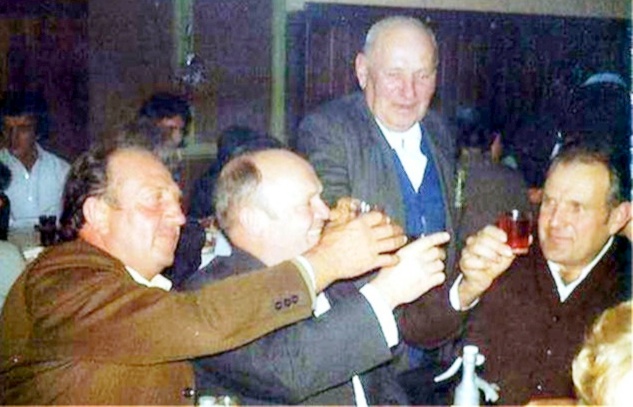 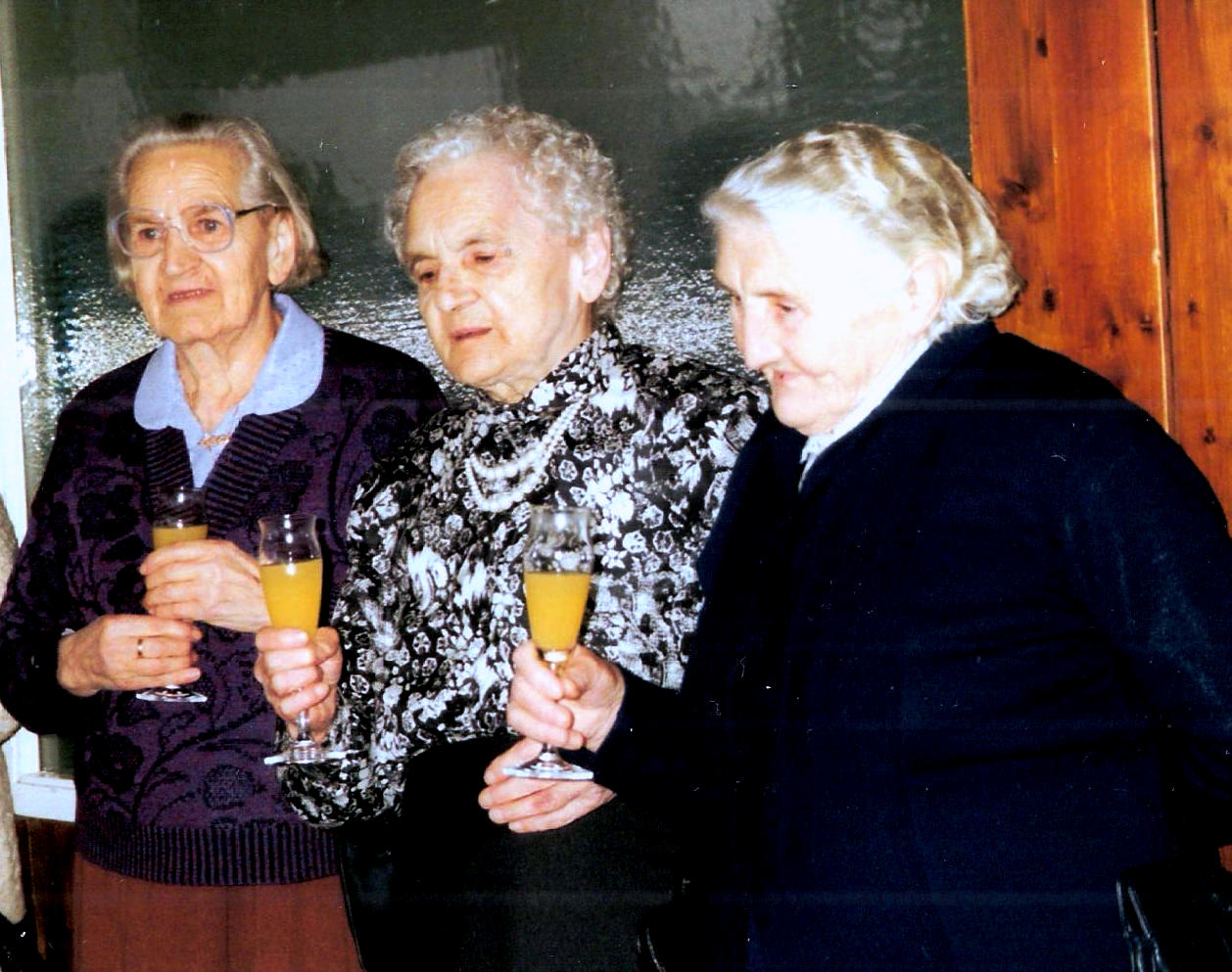 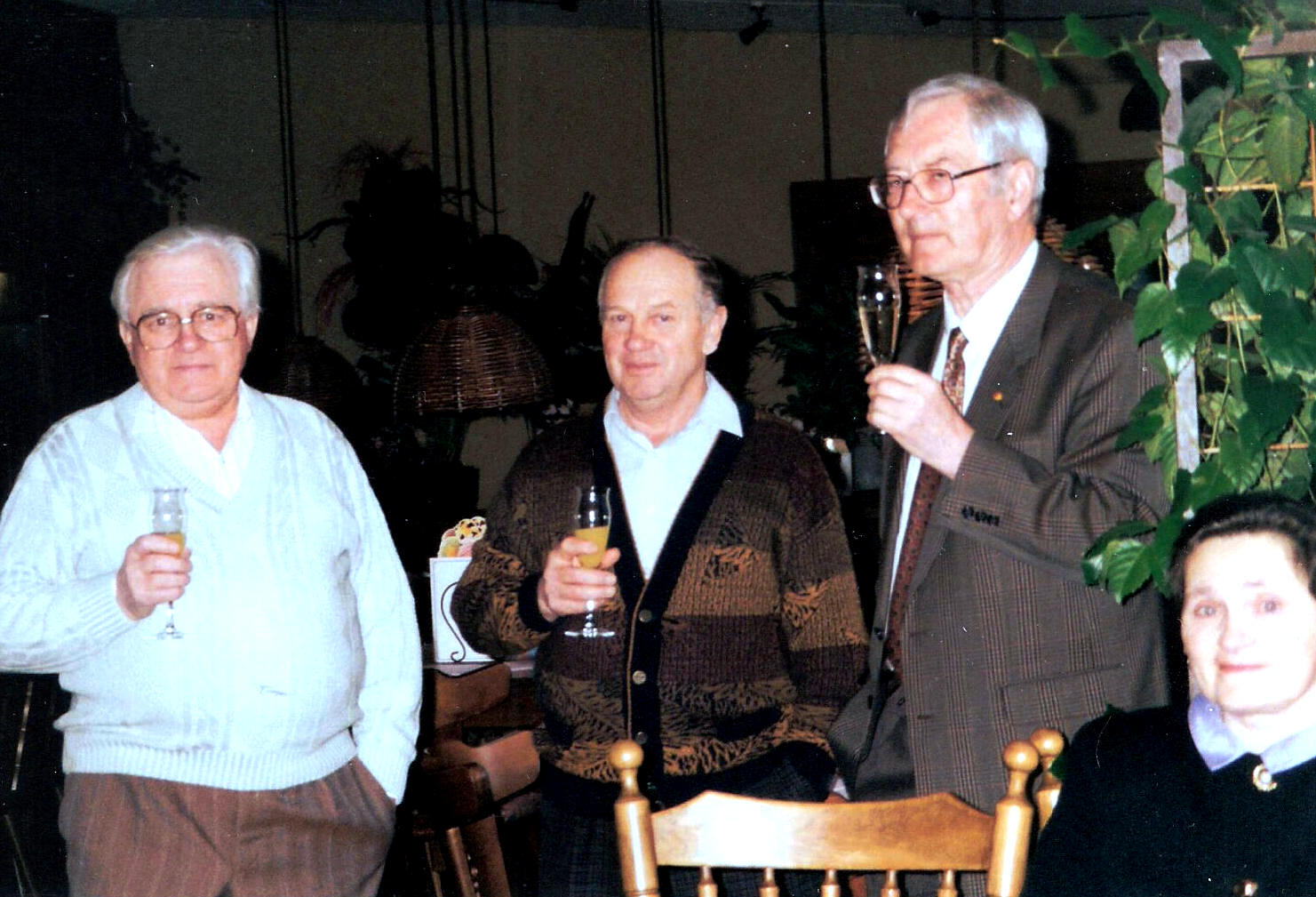 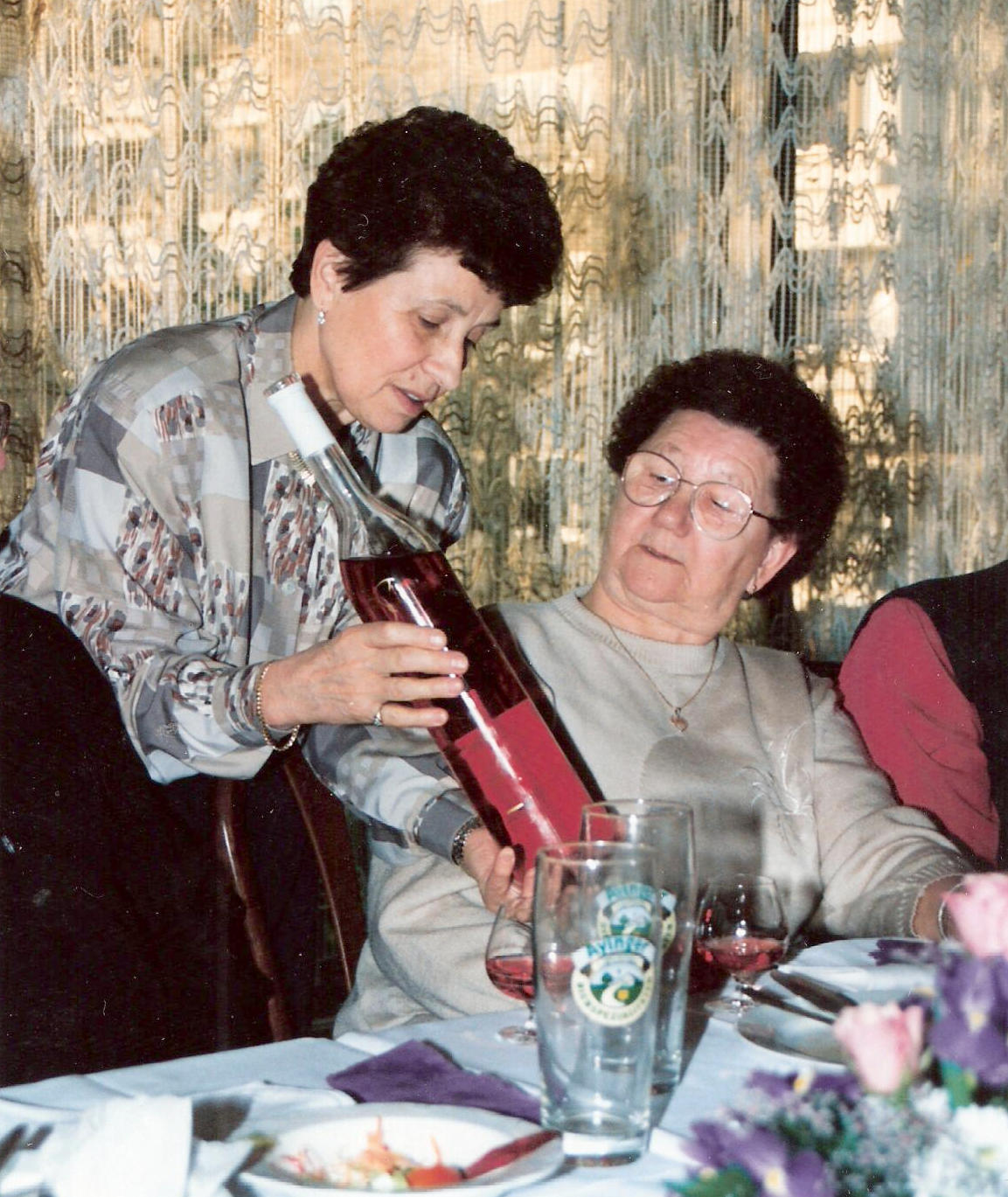 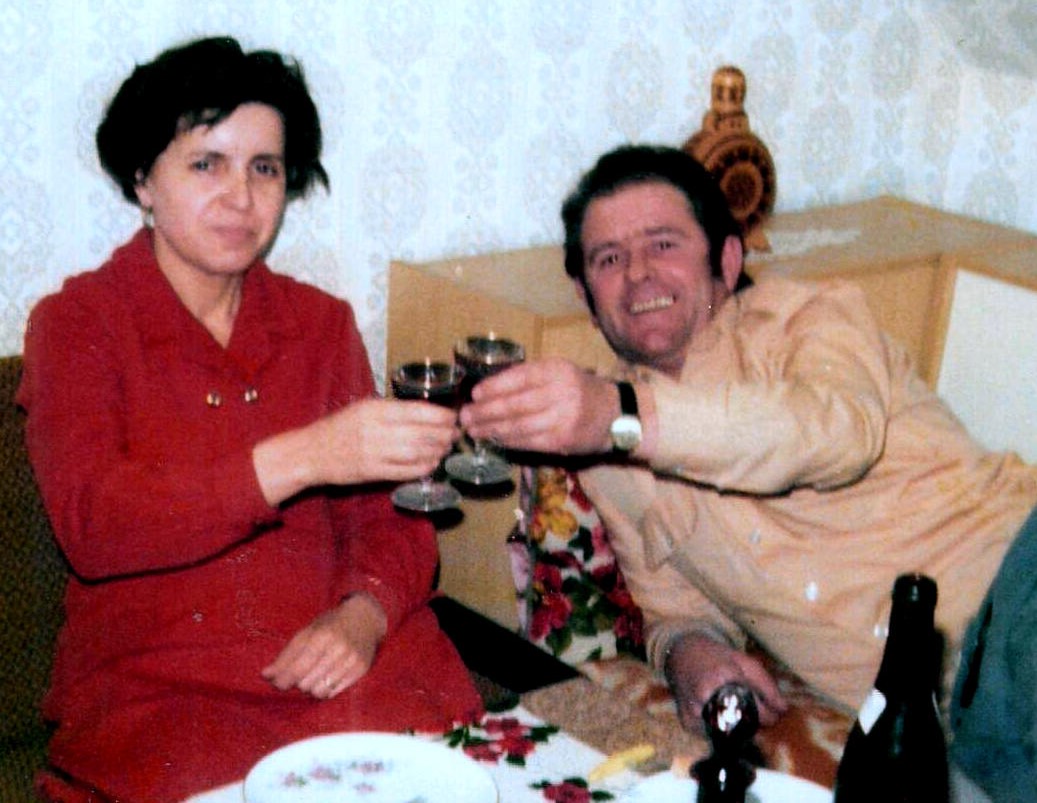 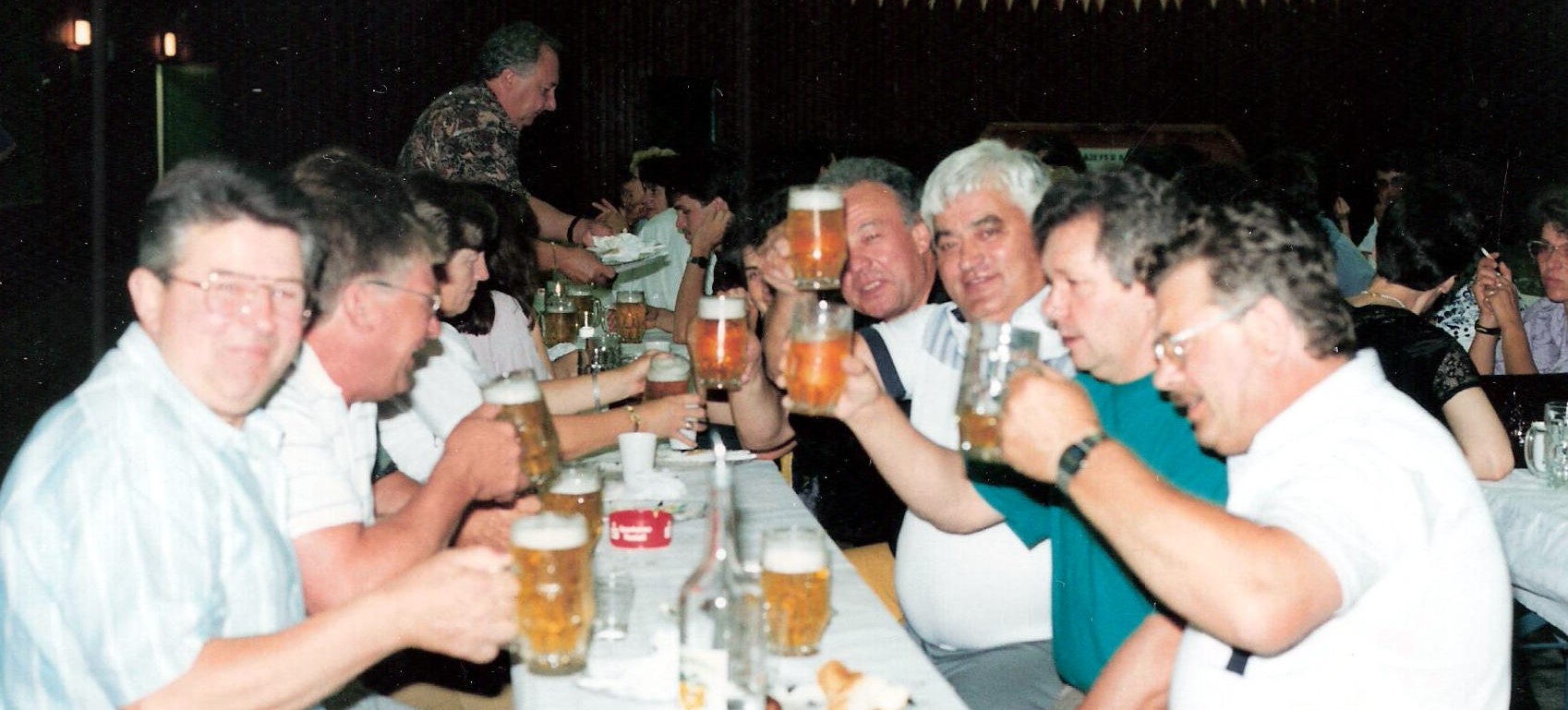 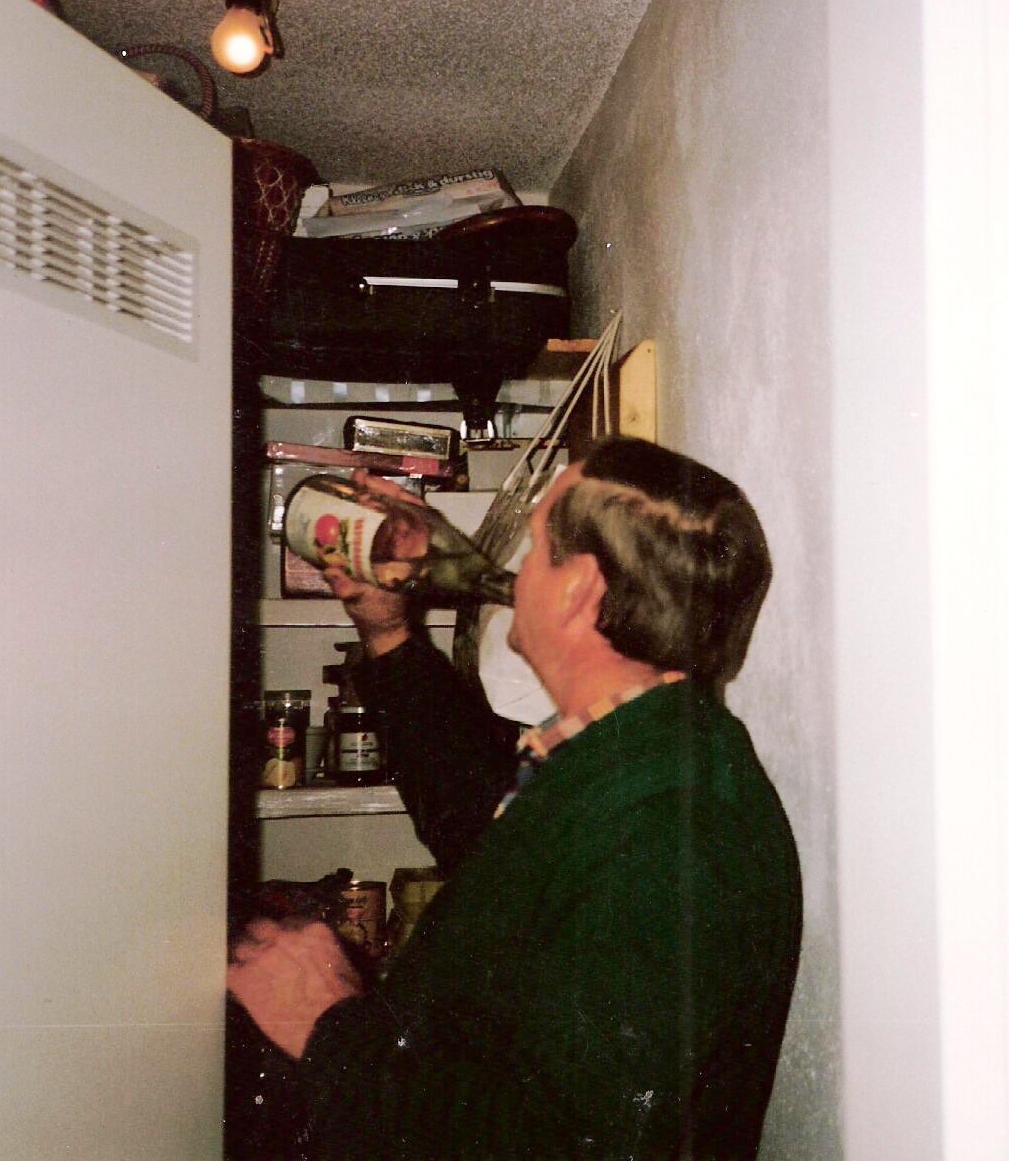 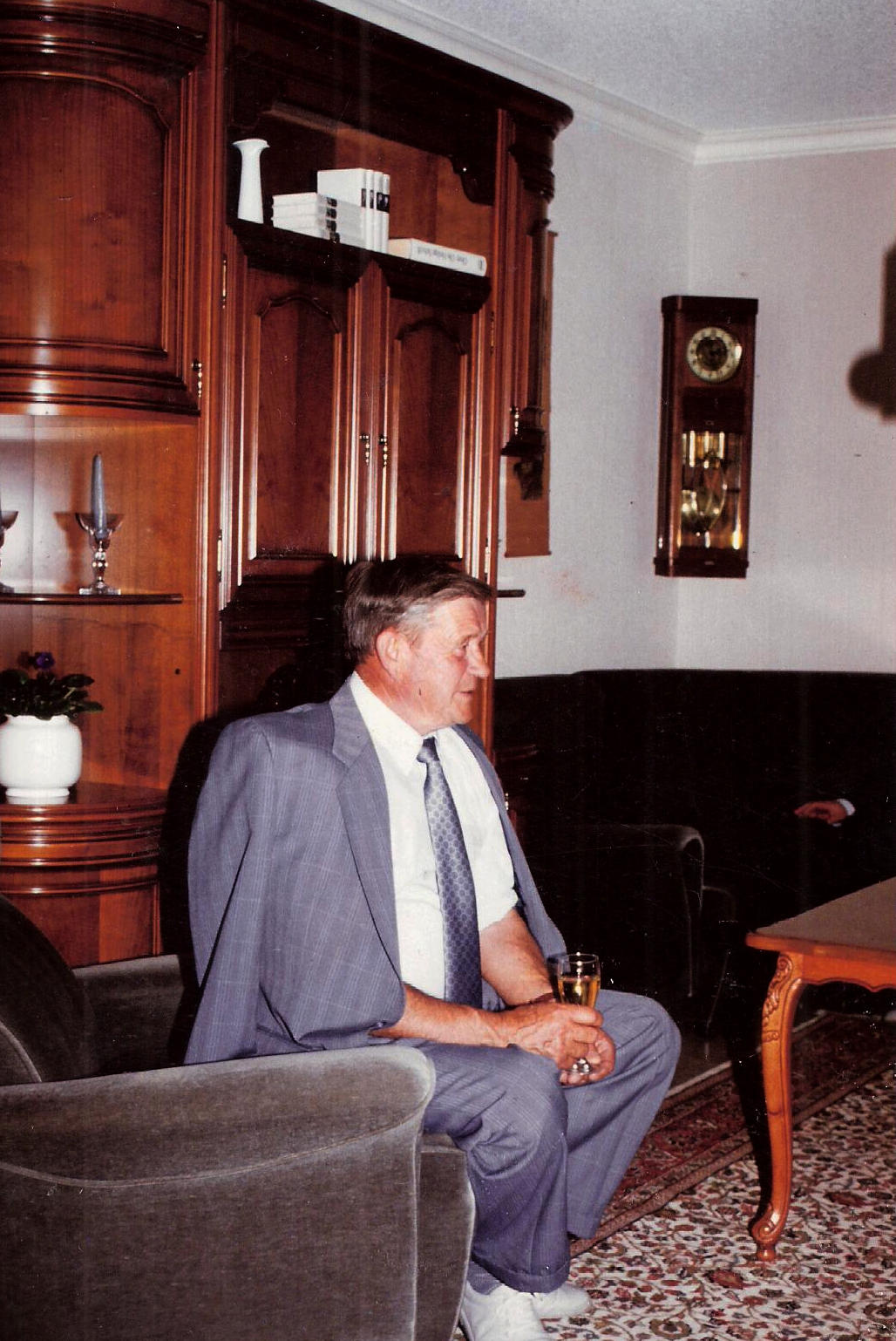 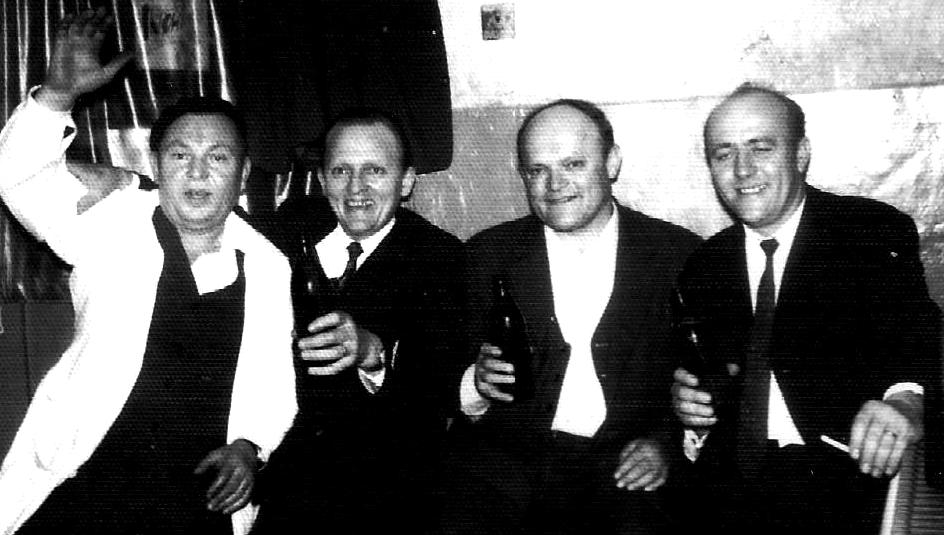 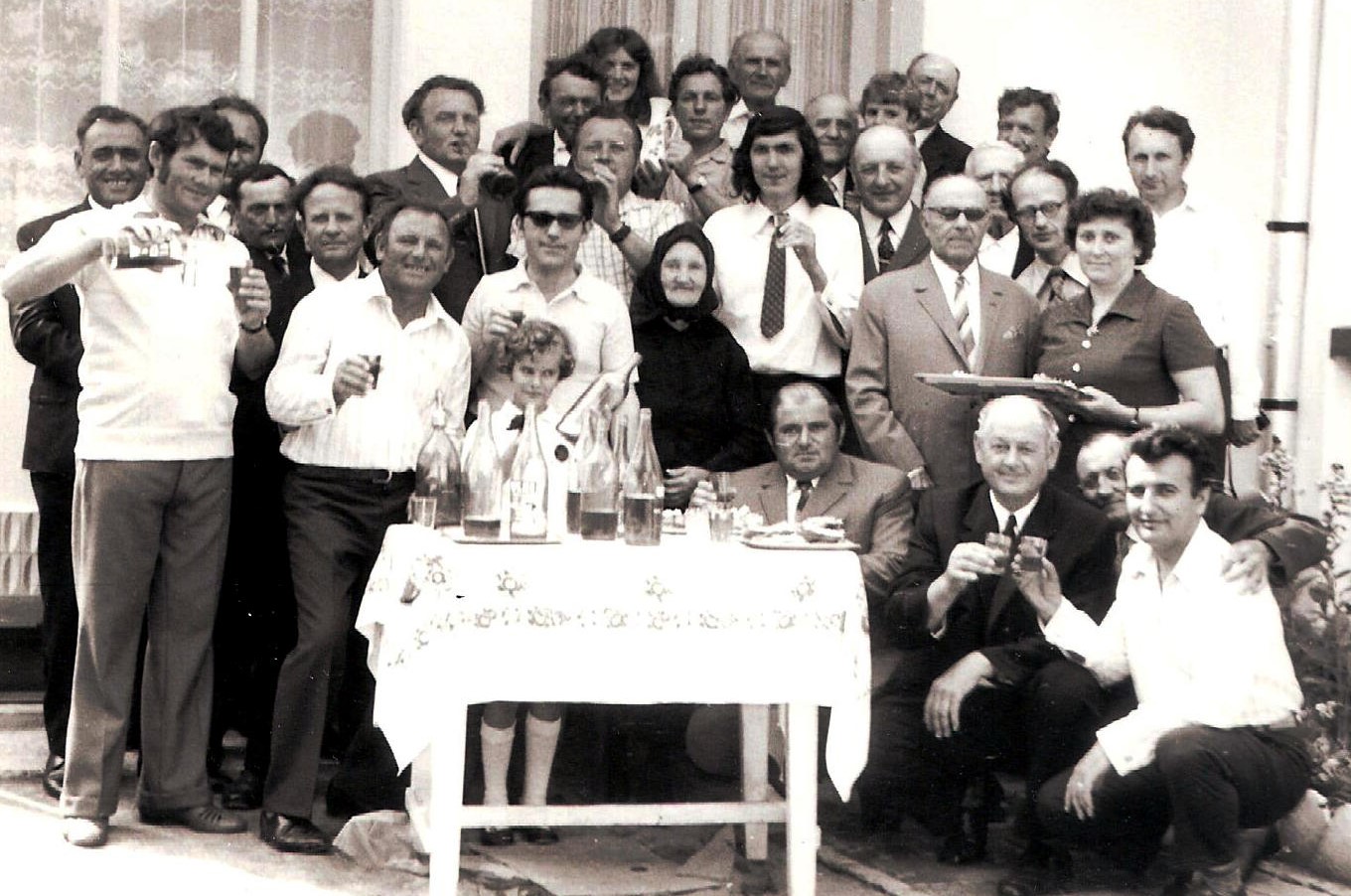 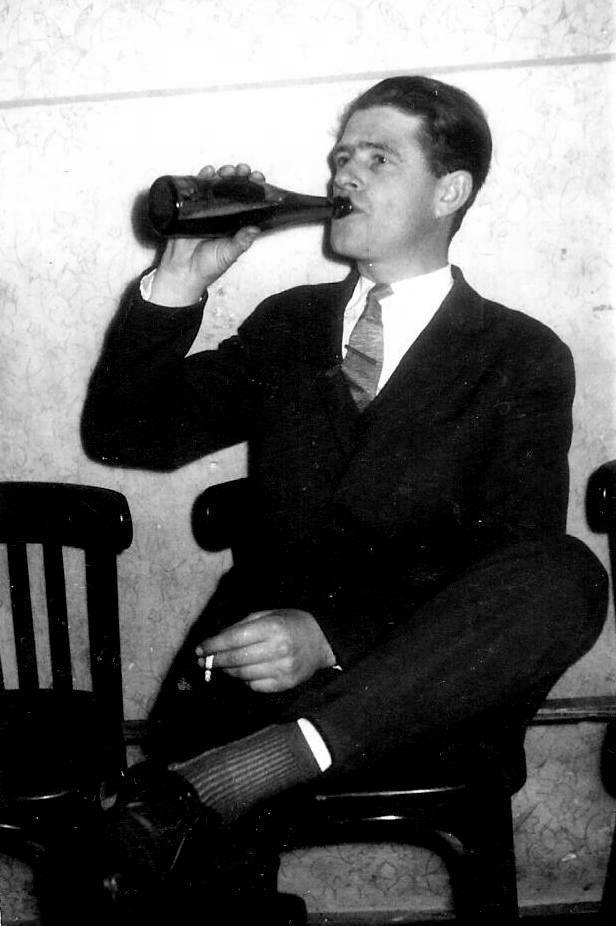 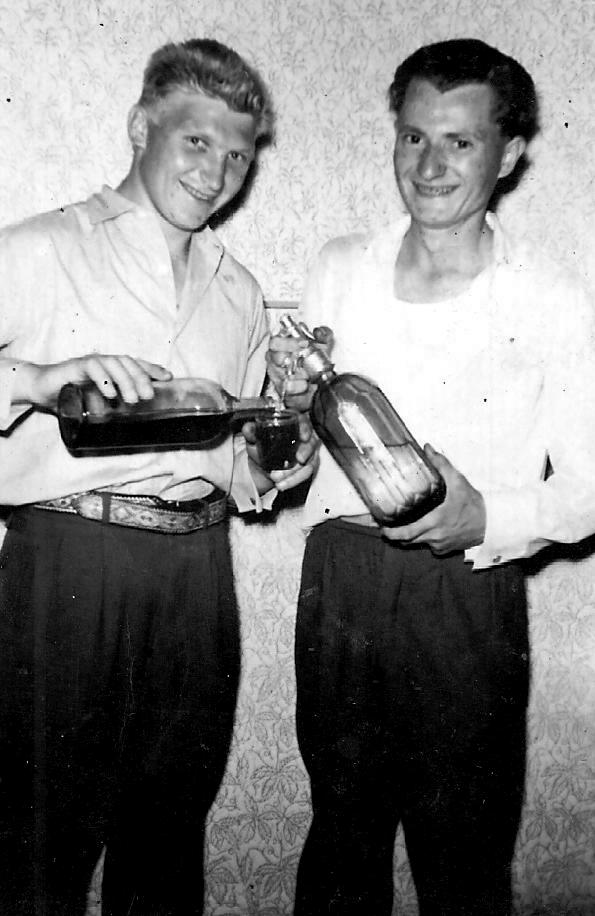 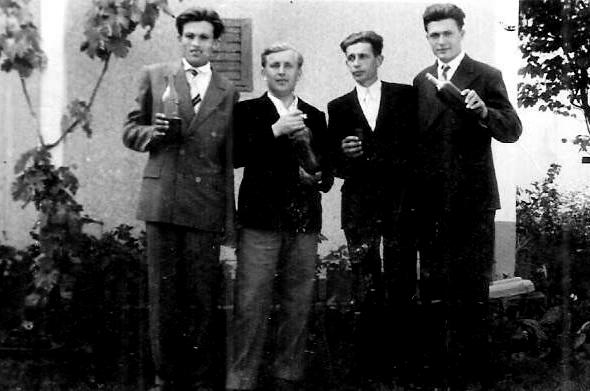 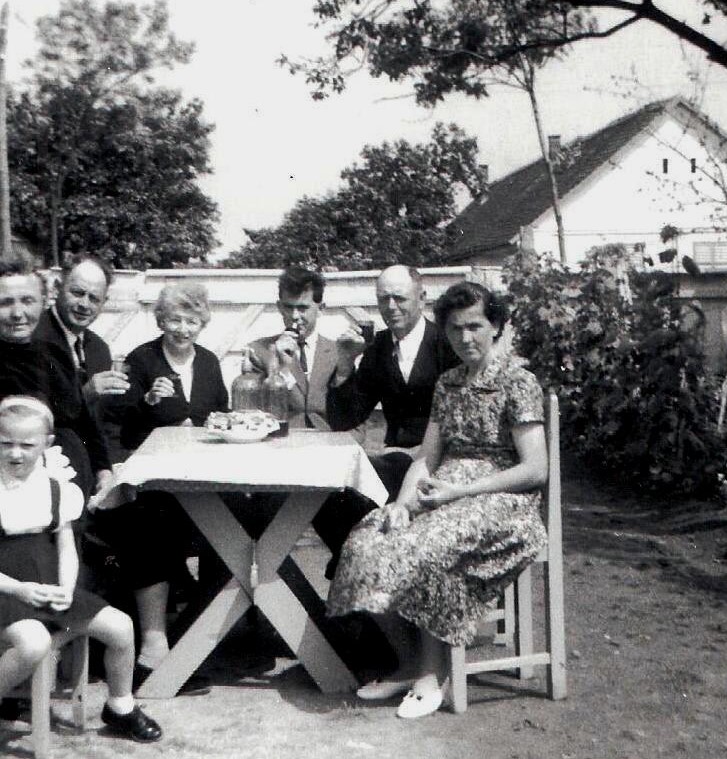 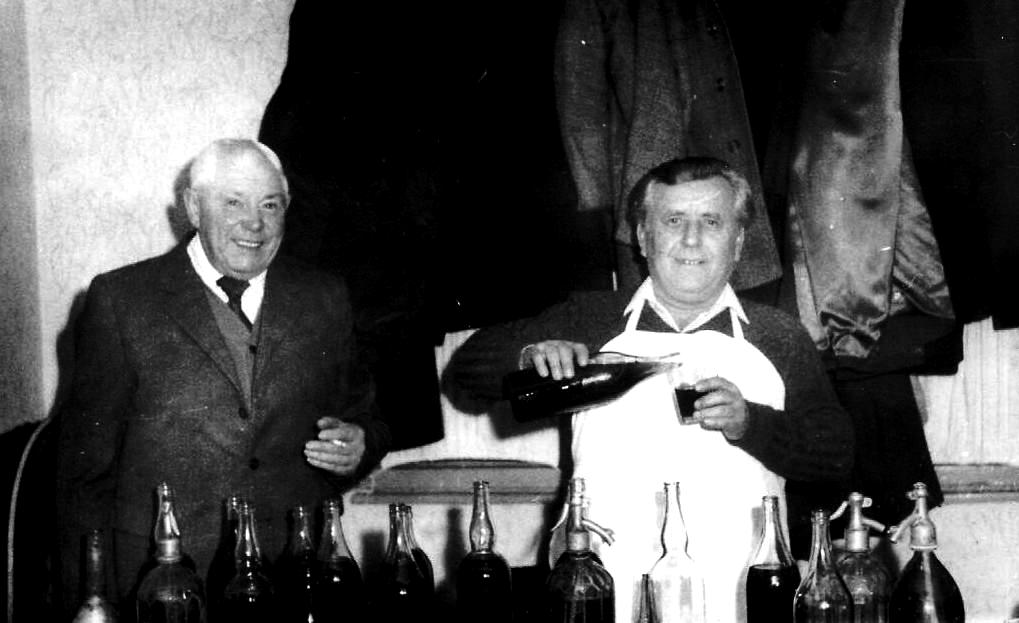